Update Jan-15-2024
Chitambar Group
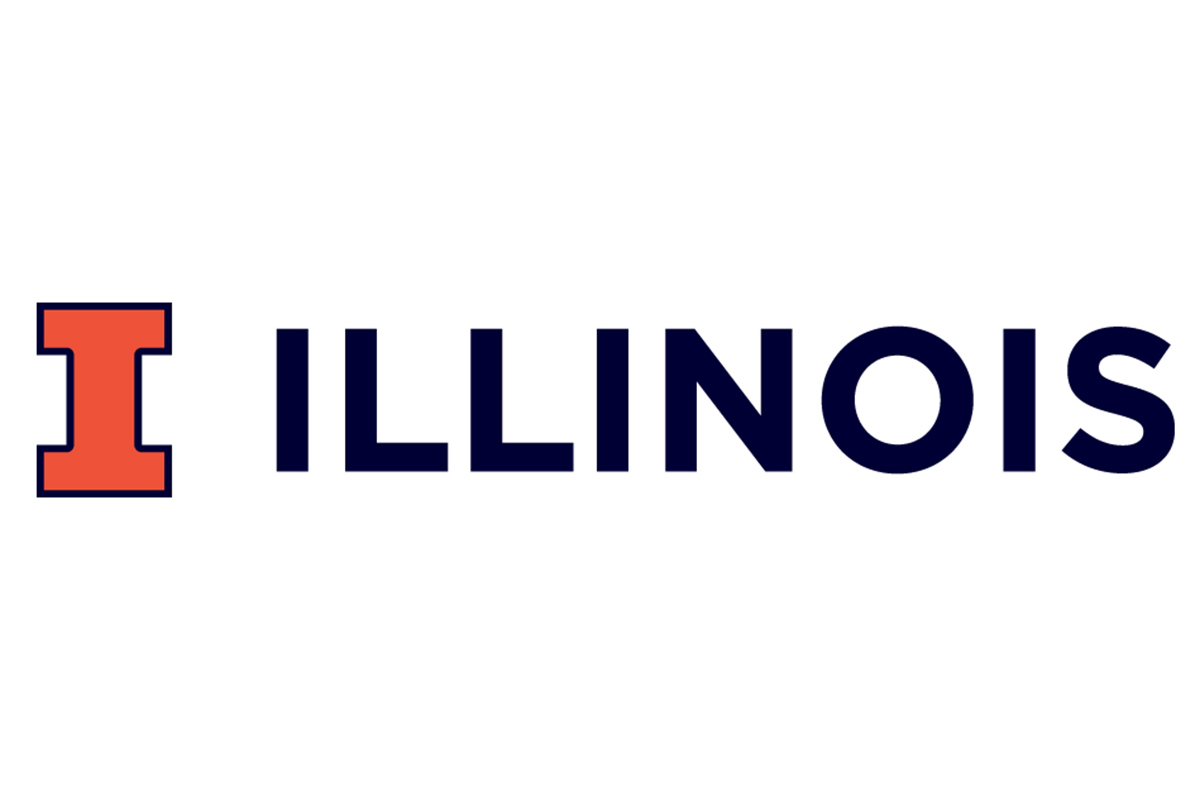 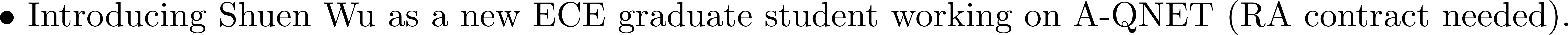 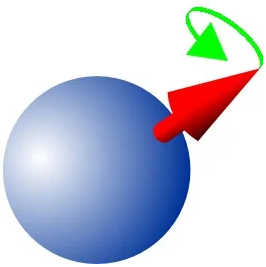 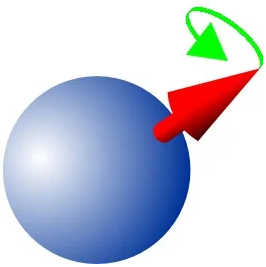 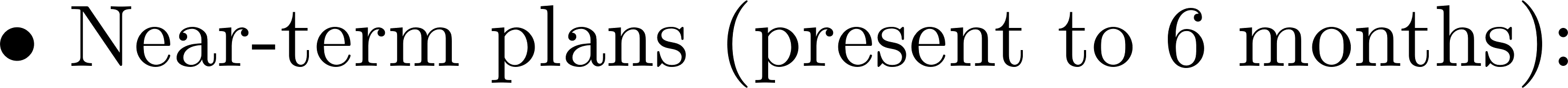 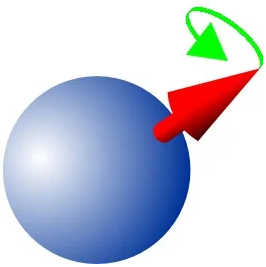 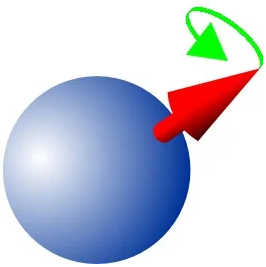 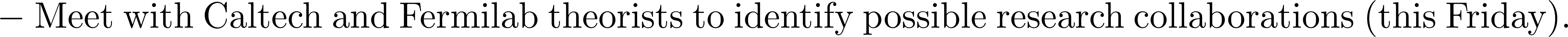 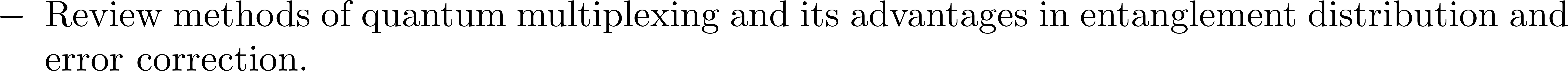 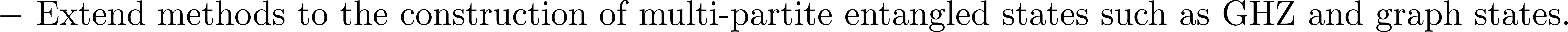 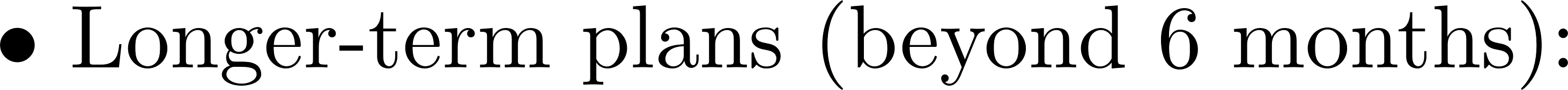 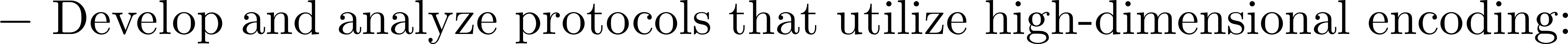 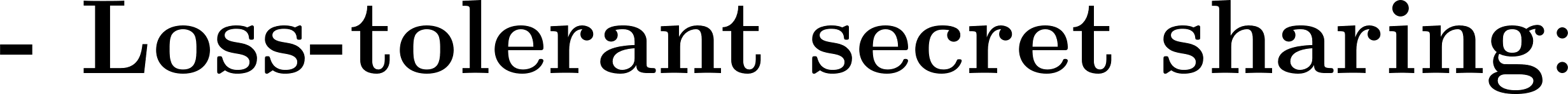 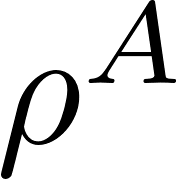 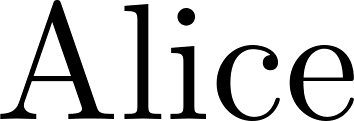 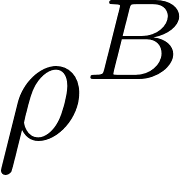 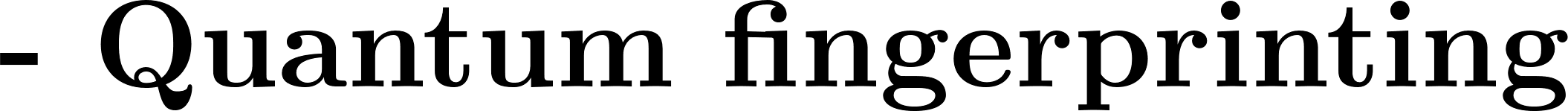 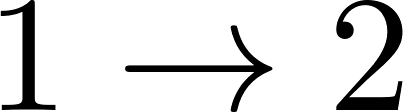 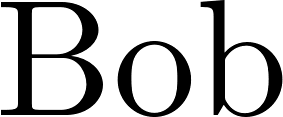 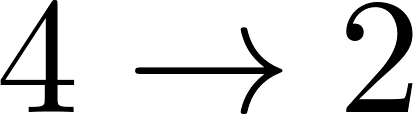 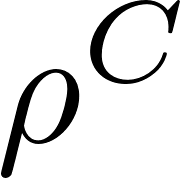 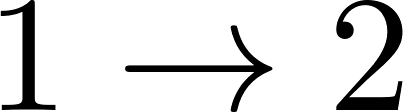 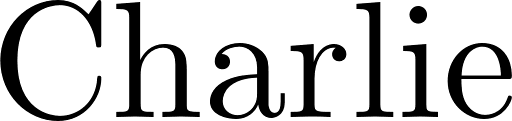 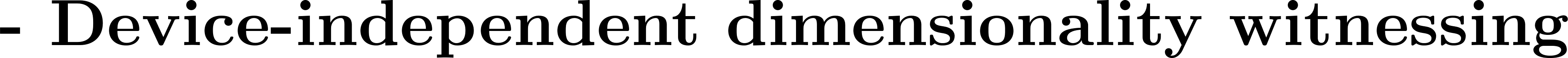 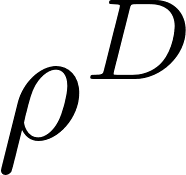 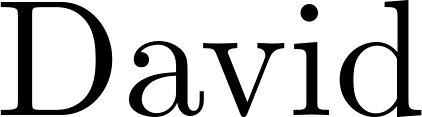 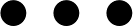